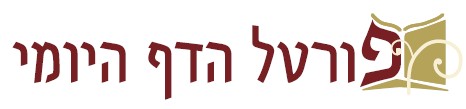 מסכת ברכות
דף לח

דף לח ע"א (שורה ראשונה) – דף לח ע"ב (שורה אחרונה)

מצגת עזר ללימוד הדף היומי

בעריכת: הראל שפירא


לשמיעת השיעור בליווי המצגת – לחץ כאן

ליצירת קשר: 
טל': 054-4931075
דוא"ל: rlshapira@gmail.com
דף לח עמוד א
א''ל אביי לרב יוסף: 
האי כובא דארעא מאי מברכין עלויה? 

א''ל: 
מי סברת נהמא הוא? גובלא בעלמא הוא, ומברכין עלויה בורא מיני מזונות. 

מר זוטרא קבע סעודתיה עלויה וברך עלויה המוציא לחם מן הארץ ושלש ברכות. 

אמר מר בר רב אשי: 
ואדם יוצא בהן ידי חובתו בפסח, מ''ט? "לחם עוני" קרינן ביה. 

ואמר מר בר רב אשי:
האי דובשא דתמרי - מברכין עלויה שהכל נהיה בדברו. 
מ''ט? זיעה בעלמא הוא. 
כמאן? - כי האי תנא דתנן: 
דבש תמרים ויין תפוחים וחומץ ספוניות ושאר מי פירות של תרומה - 
רבי אליעזר מחייב קרן וחומש ורבי יהושע פוטר. 

א''ל ההוא מרבנן לרבא: טרימא מהו? 
לא הוה אדעתיה דרבא מאי קאמר ליה. 
יתיב רבינא קמיה דרבא, א''ל: דשומשמי קא אמרת או דקורטמי קא אמרת או דפורצני קא אמרת?
אדהכי והכי אסקיה רבא לדעתיה, אמר ליה: חשילתא ודאי קא אמרת, ואדכרתן מלתא הא דאמר רב אסי: האי תמרי של תרומה מותר לעשות מהן טרימא ואסור לעשות מהן שכר. 

והלכתא: תמרי ועבדינהו טרימא מברכין עלוייהו בורא פרי העץ, מאי טעמא? במלתייהו קיימי כדמעיקרא.
●








●






●
לז ע"ב:
טרוקנין - חייבין בחלה.
וכי אתא רבין א''ר יוחנן: טרוקנין - פטורין מן החלה. 
מאי טרוקנין? אמר אביי: כובא דארעא.
גובלא – גוש של בצק

טרימא – מִמְעָךְ 

שומשמי – שומשום

קורטמי – מין כרכום 

פורצני – חרצנים 

חשילתא – דבר מעוך
דף לח עמוד א
שתיתא –
רב אמר: שהכל נהיה בדברו, 
ושמואל אמר: בורא מיני מזונות. 

       אמר רב חסדא: 
       ולא פליגי, הא בעבה הא ברכה – 
       עבה לאכילה עבדי לה, רכה לרפואה קא עבדי לה.

       מתיב רב יוסף: 
       ושוין שבוחשין את השתות בשבת ושותין זיתום המצרי. 
       ואי ס''ד לרפואה קא מכוין - רפואה בשבת מי שרי? 

       א''ל אביי: 
       ואת לא תסברא? והא תנן: 
       כל האוכלין אוכל אדם לרפואה בשבת וכל המשקין שותה. 
              אלא מה אית לך למימר גברא לאכילה קא מכוין ה''נ גברא לאכילה קא מכוין. 
              לישנא אחרינא: אלא מה אית לך למימר גברא לאכילה קא מכוין ורפואה ממילא קא הויא, 
              ה''נ לאכילה קא מכוין ורפואה ממילא קא הויא. 

       וצריכא דרב (ושמואל),
       דאי מהאי ה''א לאכילה קא מכוין ורפואה ממילא קא הויא, 
       אבל הכא כיון דלכתחלה לרפואה קא מכוין לא לבריך עלויה כלל,
       קמ''ל כיון דאית ליה הנאה מיניה בעי ברוכי.
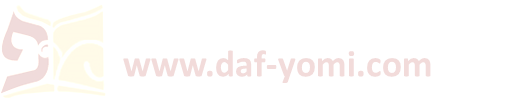 דף לח עמוד א - דף לח עמוד ב
שעל הפת הוא אומר המוציא וכו': 

ת''ר: 
מה הוא אומר? 
המוציא לחם מן הארץ. 
רבי נחמיה אומר: מוציא לחם מן הארץ. 

אמר רבא: 
במוציא - כולי עלמא לא פליגי דאפיק משמע, דכתיב: "אֵל מוֹצִיאָם מִמִּצְרָיִם", 
כי פליגי בהמוציא - רבנן סברי המוציא דאפיק משמע, דכתיב "הַמּוֹצִיא לְךָ מַיִם מִצּוּר הַחַלָּמִישׁ", 
                          ורבי נחמיה סבר המוציא דמפיק משמע, שנאמר "הַמּוֹצִיא אֶתְכֶם מִתַּחַת סִבְלוֹת מִצְרָיִם". 
                                                     ורבנן - ההוא הכי קאמר להו קודשא בריך הוא לישראל: כד מפיקנא לכו  
                                                     עבידנא לכו מלתא כי היכי דידעיתו דאנא הוא דאפיקית יתכון ממצרים 
                                                     דכתיב "וִידַעְתֶּם כִּי אֲנִי ה' אֱלֹהֵיכֶם הַמּוֹצִיא".

משתבחין ליה רבנן לרבי זירא [את] בר רב זביד אחוה דר''ש בר רב זביד דאדם גדול הוא ובקי בברכות הוא.
אמר להם: לכשיבא לידכם הביאוהו לידי. 
זמנא חדא איקלע לגביה, אפיקו ליה ריפתא, פתח ואמר: מוציא.
אמר: זה הוא שאומרים עליו דאדם גדול הוא ובקי בברכות הוא? בשלמא אי אמר המוציא אשמעינן טעמא ואשמעינן דהלכתא כרבנן, אלא דאמר מוציא מאי קמ''ל?
ואיהו דעבד לאפוקי נפשיה מפלוגתא. 

והלכתא: המוציא לחם מן הארץ, דקי''ל כרבנן דאמרי דאפיק משמע.
משנה לה ע"א:
כיצד מברכין... 
ועל פירות הארץ - הוא אומר "בורא פרי האדמה", חוץ מן הפת שעל הפת הוא אומר "המוציא לחם מן הארץ".
עמוד ב
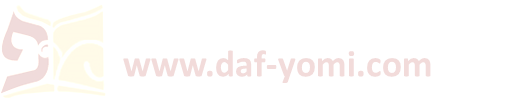 דף לח עמוד ב
משנה לה ע"א:
כיצד מברכין... 
ועל פירות הארץ - הוא אומר "בורא פרי האדמה", חוץ מן הפת שעל הפת הוא אומר "המוציא לחם מן הארץ".
ועל הירקות - הוא אומר "בורא פרי האדמה", רבי יהודה אומר: "בורא מיני דשאים".
ועל הירקות אומר וכו'. 

קתני ירקות דומיא דפת - מה פת שנשתנה ע''י האור, אף ירקות נמי שנשתנו ע''י האור. 

אמר רבנאי משמיה דאביי: 
זאת אומרת: שלקות מברכין עליהן בורא פרי האדמה (ממאי מדקתני ירקות דומיא דפת). 

דרש רב חסדא – 

משום רבינו ומנו רב: 
שלקות מברכין עליהם בורא פרי האדמה.

ורבותינו היורדין מארץ ישראל ומנו עולא משמיה דר' יוחנן אמר: 
שלקות מברכין עליהן שהכל נהיה בדברו.

ואני אומר: 
כל שתחלתו בורא פרי האדמה - שלקו, שהכל נהיה בדברו.
וכל שתחלתו שהכל נהיה בדברו - שלקו, בורא פרי האדמה.

     בשלמא כל שתחלתו שהכל נהיה בדברו שלקו בפה''א - משכחת לה בכרבא וסלקא וקרא,
     אלא כל שתחלתו בפה''א שלקו שהכל - היכי משכחת לה? א''ר נחמן בר יצחק: משכחת לה בתומי וכרתי.
●




●
דף לח עמוד ב
דרש רב חסדא –

משום רבינו ומנו רב: 
שלקות מברכין עליהם בורא פרי האדמה.

ורבותינו היורדין מארץ ישראל ומנו עולא משמיה דר' יוחנן אמר: 
שלקות מברכין עליהן שהכל נהיה בדברו.

ואני אומר: 
כל שתחלתו בורא פרי האדמה - שלקו, שהכל נהיה בדברו.
וכל שתחלתו שהכל נהיה בדברו - שלקו, בורא פרי האדמה.
דרש רב נחמן –

משום רבינו ומנו שמואל: 
שלקות מברכין עליהם בפה''א. 

וחברינו היורדים מארץ ישראל ומנו עולא משמיה דר' יוחנן אמר: 
שלקות מברכין עליהן שהכל נהיה בדברו.

ואני אומר: 
במחלוקת שנויה, דתניא: 
יוצאין ברקיק השרוי ובמבושל שלא נמוח דברי ר''מ, 
ור' יוסי אומר: יוצאים ברקיק השרוי אבל לא במבושל אע''פ שלא נמוח. 

       ולא היא, 
       דכ''ע שלקות מברכין עליהן בפה''א, 
       ועד כאן לא קאמר ר' יוסי התם אלא משום דבעינן טעם מצה וליכא אבל הכא אפי' רבי יוסי מודה.
דף לח עמוד ב
דרש רב חסדא – 

משום רבינו ומנו רב: 
שלקות מברכין עליהם בורא פרי האדמה.

ורבותינו היורדין מארץ ישראל ומנו עולא משמיה דר' יוחנן אמר: 
שלקות מברכין עליהן שהכל נהיה בדברו.

ואני אומר: 
כל שתחלתו בורא פרי האדמה - שלקו, שהכל נהיה בדברו.
וכל שתחלתו שהכל נהיה בדברו - שלקו, בורא פרי האדמה.
דרש רב נחמן –

משום רבינו ומנו שמואל: 
שלקות מברכין עליהם בפה''א. 

וחברינו היורדים מארץ ישראל ומנו עולא משמיה דר' יוחנן אמר: 
שלקות מברכין עליהן שהכל נהיה בדברו.

ואני אומר: 
במחלוקת שנויה, דתניא: 
יוצאין ברקיק השרוי ובמבושל שלא נמוח דברי ר''מ, 
ור' יוסי אומר: יוצאים ברקיק השרוי אבל לא במבושל אע''פ שלא נמוח. 

       ולא היא, 
       דכ''ע שלקות מברכין עליהן בפה''א, 
       ועד כאן לא קאמר ר' יוסי התם אלא משום דבעינן טעם מצה וליכא אבל הכא אפי' רבי יוסי מודה.
דף לח עמוד ב
דרש רב חסדא - משום רבינו ומנו רב: שלקות מברכין עליהם בורא פרי האדמה.
ורבותינו היורדין מארץ ישראל ומנו עולא משמיה דר' יוחנן אמר: שלקות מברכין עליהן שהכל נהיה בדברו....

דרש רב נחמן - משום רבינו ומנו שמואל: שלקות מברכין עליהם בפה''א. 
וחברינו היורדים מארץ ישראל ומנו עולא משמיה דר' יוחנן אמר: שלקות מברכין עליהן שהכל נהיה בדברו...
אמר ר' חייא בר אבא א''ר יוחנן: שלקות מברכין עליהם בפה''א. 

ור' בנימין בר יפת א''ר יוחנן: שלקות מברכין עליהם שהכל נהיה בדברו. 

א''ר נחמן בר יצחק: קבע עולא לשבשתיה כר' בנימין בר יפת. 

תהי בה ר' זירא: 

וכי מה ענין ר' בנימין בר יפת אצל ר' חייא בר אבא? 

ר' חייא בר אבא דייק וגמיר שמעתא מרבי יוחנן רביה, ורבי בנימין בר יפת לא דייק. 

ועוד: רבי חייא בר אבא כל תלתין יומין מהדר תלמודיה קמיה דר' יוחנן רביה, ור' בנימין בר יפת לא מהדר. 

ועוד: בר מן דין ובר מן דין, דההוא תורמסא דשלקי ליה שבע זמנין בקדרה ואכלי ליה בקנוח סעודה אתו ושאלו לר' יוחנן ואמר להו מברכין עלויה בורא פרי האדמה. 

ועוד: אמר ר' חייא בר אבא: אני ראיתי את ר' יוחנן שאכל זית מליח ובריך עליו תחלה וסוף - אי אמרת בשלמא שלקות במילתייהו קיימי בתחלה מברך עליו בורא פרי העץ ולבסוף מברך עליו ברכה אחת מעין שלש, אלא אי אמרת שלקות לאו במילתייהו קיימי בשלמא בתחלה מברך עליו שהכל נהיה בדברו אלא לבסוף מאי מברך? דילמא בורא נפשות רבות וחסרונן על כל מה שברא.
①

②

③

④
דף לח עמוד ב
דרש רב חסדא משום רבינו ומנו רב: שלקות מברכין עליהם בורא פרי האדמה.
ורבותינו היורדין מארץ ישראל ומנו עולא משמיה דר' יוחנן אמר: שלקות מברכין עליהן שהכל נהיה בדברו....
דרש רב נחמן משום רבינו ומנו שמואל: שלקות מברכין עליהם בפה''א. 
וחברינו היורדים מארץ ישראל ומנו עולא משמיה דר' יוחנן אמר: שלקות מברכין עליהן שהכל נהיה בדברו...
אמר ר' חייא בר אבא א''ר יוחנן: שלקות מברכין עליהם בפה''א. 
ור' בנימין בר יפת א''ר יוחנן: שלקות מברכין עליהם שהכל נהיה בדברו...
ועוד: אמר ר' חייא בר אבא: אני ראיתי את ר' יוחנן שאכל זית מליח ובריך עליו תחלה וסוף - אי אמרת בשלמא שלקות במילתייהו קיימי בתחלה מברך עליו בורא פרי העץ ולבסוף מברך עליו ברכה אחת מעין שלש...
מתיב רב יצחק בר שמואל: 
ירקות שאדם יוצא בהן ידי חובתו בפסח -
יוצא בהן ובקלח שלהן, אבל לא כבושין ולא שלוקין ולא מבושלין.

ואי ס''ד במילתייהו קאי - שלוקין אמאי לא? 

שאני התם דבעינן טעם מרור וליכא.
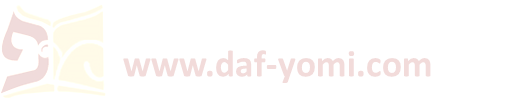 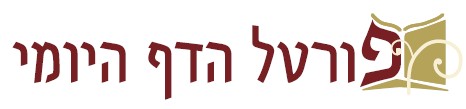 √
דף לח ע"א (שורה ראשונה) – דף לח ע"ב (שורה אחרונה)


להתראות בדף לט



ליצירת קשר: 
טל': 054-4931075
דוא"ל: rlshapira@gmail.com